Adolescencia
Adolescencia una etapa de transición.
¿Qué es la adolescencia?
La adolescencia es el periodo intermedio durante el cual no se es niña o niño; pero tampoco se es adulta o adulto.
Es una etapa en la vida de todos los seres humanos  que inicia aproximadamente entre  los doce años y dura alrededor de los veinte años, (que es donde comienzo real de la edad adulta).
La adolescencia es un período de transición entre la infancia y la edad adulta. Físicamente aparecen numerosos cambios físicos y hormonales.
¿Cuáles son los principales cambios físicos, que se presentan en la etapa de la adolescencia?
Los principales cambios físicos de la adolescencia son, por una parte, cambios en el aparato reproductor, en las mamas de las niñas y en los genitales de los niños; la aparición de vello corporal y un período de crecimiento rápido que dura entre tres y cuatro años,  asimismo  aparecen cambios sexuales, emocionales y afectivos.
Es en este período cuando se produce la diferenciación entre el organismo femenino y el masculino. 

Además  en las niñas  aparece la menstruación
 a su primera menstruación se le conoce con el nombre de menarquía,  por lo tanto,  el comienzo de la posibilidad de reproducción sexual.
Entre los muchos cambios que surgen a nivel psicológico, se presenta la búsqueda de la propia identidad y de una mayor independencia. 

En esta etapa los adolescentes quieren que los adultos les traten de una manera diferente a cuando eran niños.
Durante este lapso son frecuentes los cambios de humor, irritabilidad, impulsividad, nerviosismo, cierta agresividad y rebeldía, entre otras cosas.

Otro de los cambios fundamentales de la adolescencia es la importancia que adquieren sus  amigos.
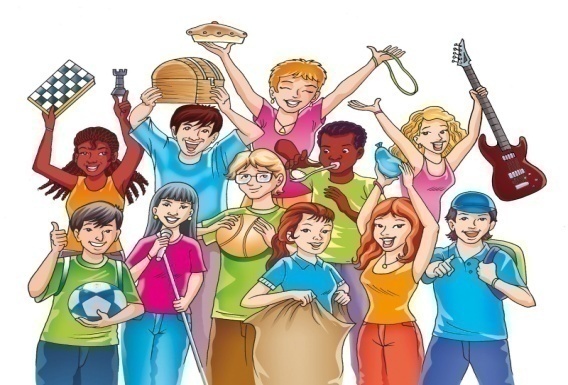 Los jóvenes en este lapso, necesitan integrar parte de un grupo de iguales para ir construyendo su propia identidad. 

Desarrollo intelectual.
      Búsqueda de independencia.
      Atracción por el sexo opuesto.

Comienzan a pasar mucho más tiempo con sus amigos o  amigas  y  menos con su familia. Esta situación es uno de los principales motivos de discusión entre los adolescentes y sus padres.
Cambios psicológicos en los adolescentes
La adolescencia y la pubertad son dos fenómenos naturales en los cuales se presentan cambios físicos y psicológicos.

La pubertad se presentan  cambios físicos que inician a  exteriorizarse en el cuerpo.